Тенденции развития фантастической литературы с XIX по XX в.в.
Фантастика – это не только вид литературы, но и феномен культуры и мышления.

Ознакомление с данной темой осуществим в виде просмотра презентации.
Что такое «фантастика»?
Самое простое определение понятия – фантастика есть изображение фактов и событий, не существовавших в реальной действительности. Однако границы между реальным и нереальным весьма условны.
Понятие «фантастичность»
Понятие фантастичности обладает историко-культурной обусловленностью, т.е. оно зависит от того, кто и когда выносит суждение о фантастичности произведения.
Два вида «фантастики»:
Условная фантастика
Условная фантастика - произведения, которые фантастичны с нашей точки зрения, но не являлись таковыми для автора или же он не ставил целью показать их фантастичность.
Безусловная фантастика
Безусловная фантастика – произведение, в котором подразумевается намеренное изображение вымышленного в произведении.
Фантастика как жанр и как метод
В современной литературной критике принято различать понимание фантастики как жанра и как метода. Жанр характеризует целое произведение, а метод может использоваться в самых разных жанрах.
Примечательно, что вплоть до XIX века фантастика существовала только как метод.
История развития фантастики до  её обособления в отдельный жанр
Самой первой разновидностью фантастической литературы принято считать миф.
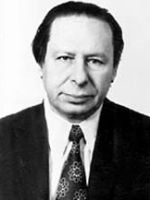 «Фантастика возникает тогда, когда нарушилось синкретическое мышление, где реальное и вымышленное неразделимы» 
Юлий Кагарлицкий
Классификация фантастических произведений:
1. Цели, преследуемые авторами в фантастической литературе.
Произведения, в которых автор пытается предугадать будущее.
Произведения, содержащие сатиру на реальную действительность.
Произведения, предупреждающие читателя.
Классификация фантастических произведений:
2. Способы оправдания появления фантастических событий.
-подробное объяснение фантастического (нередко это является основой сюжета) – научная фантастика (неискушённому читателю требуется объяснение происходящего);

-намёк или отсылка к аналогичным фантастическим мотивам – более поздняя (современная) научная фантастика (сюжеты начинают повторяться, появляется стереотипность и шаблонность, нет необходимости в пояснениях);
-отсутствие какого-либо объяснения происходящего – фэнтези (объяснением всего является то, что мир вымышлен).
Классификация фантастических произведений:
3. Характер содержания фантастических произведений.
1) Научная фантастика (первая в жанре,  в центре внимания – научное изобретение, эксперимент и пр.);
2) Социофантастика (утопия и антиутопия, описывающие возможное устройство общества);
3) Фэнтези (новейшая разновидность, повествующая о полностью вымышленных мирах, абсолютно не зависящих от нашей реальности и её законов).
Научная фантастика с точки зрения традиционных и новаторских элементов.
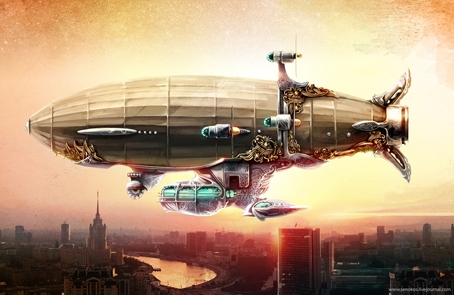 Жюль Верн
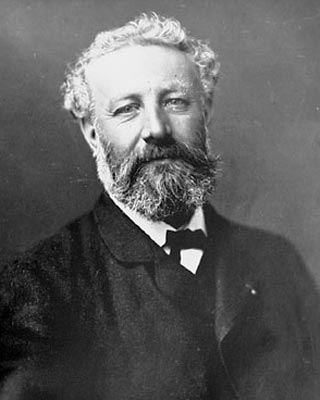 Композиция произведения характеризуется отсутствием противопоставления главному герою. Романы изобилуют мелкими подробностями, точными расчётами и детальными описаниями. В рассмотренных произведениях существует только одна сюжетная линия.
Герберт Уэллс
Традицию ведения рассказа от первого лица и смену повествователя Уэллс оформил в виде «рассказа в рассказе», где смена лиц обозначала границы между частями композиции и позволяла взглянуть на происходящее с точки зрения разных людей.
Главными отличиями романов Уэллса от романов Верна являются:
- создание отрицательного главного героя; - идея «науки, приносящей вред»;
 - новые мотивы: вторжение инопланетян, путешествие во времени;
 - усложнение произведений психологической и философской линиями.
Советская научная фантастика - Александр Беляев и Алексей Толстой
В советское время мерилом достоинств научно-фантастических произведений становится не столько их художественность, сколько достоверность научных фактов, содержащихся и них. Такой подход заставил писателя-фантаста обратить больше внимания на научное содержание произведения, вследствие чего художественно оно проигрывало.
Алексей Толстой
В романе «Аэлита» Алексей Толстой ввёл в научную фантастику вторую сюжетную линию. Мечтательность Толстого дореволюционного периода отразилась в «Аэлите», и основой второй сюжетной линии стал любовный роман.
Александр Беляев
В романах Беляева  тоже присутствовала вторая сюжетная линия, однако в произведениях раскрывалась не романтическая, а психологическая сторона проблемы.
Роберт Хайнлайн
Хайнлайн считается первым профессиональным писателем-фантастом.

Раннее творчество – романы для юношества, рассказывающие о неординарных интеллектуальных подростках.

 В период зрелого творчества были написаны самые известные произведения Хайнлайна.

 В позднем творчестве преобладает философская линия и появляется сатира.
«Большая тройка» писателей-фантастов – Роберт Хайнлайн, Артур Кларк  и Айзек Азимов
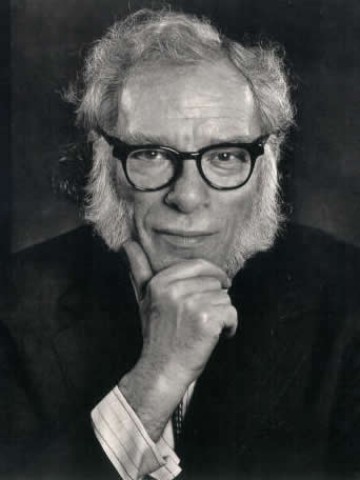 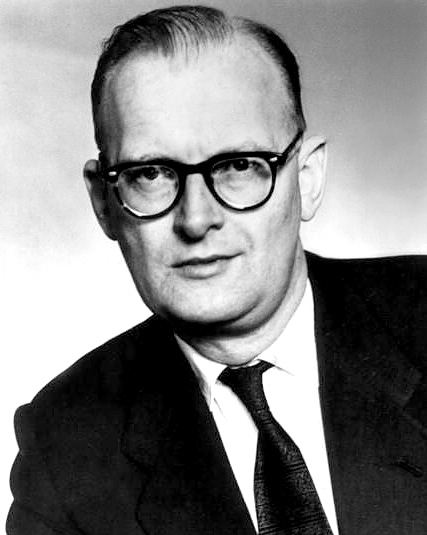 Роберт Хайнлайн
Айзек Азимов
Артур Кларк
Артур Кларк
Артур Кларк – английский писатель, учёный, футуролог.
Работы отличаются оптимистическим взглядом на развитие науки, освоение Солнечной системы и  Мирового океана.
 Изображаемое им будущее человечества зачастую было утопично.
 Артур Кларк сформулировал так называемые «законы Кларка», в соответствии с которыми развивались события в его произведениях.
Айзек Азимов
Герои в рассказах Азимова -   роботы, созданные людьми и работающие для их блага.  
 Создал   Три Закона Робототехники, которые легли в основу его рассказов. 
 Основа сюжета  каждого рассказа из сборника – разгадывание героем логической загадки, основанной на Трёх Законах Робототехники.
                                    ______________
«Большая тройка» писателей-фантастов привнесла в научно-фантастическую литературу разнообразие сюжетов, тем и типов героев.
Социофантастика с точки зрения традиционных и новаторских элементов.
Жанр утопии  показывает идеальное устройство общества. 
     Тревога человека по поводу исполнения его желаний нашла своё отражение в жанре антиутопии.
    Антиутопия – жанр, рисующий общество, в котором возобладали негативные тенденции развития.
Евгений Замятин, Олдос Хаксли и Джордж Оруэлл
Евгений Замятин  - основоположник жанра    антиутопии.
   В его романе-антиутопии «Мы»  разрабатывается  идея безликого будущего.Произведения двух других известных писателей этого жанра – «О дивный новый мир» Олдоса Хаксли  и «1984» Джорджа Оруэлла – варьируют эту же идею. 
   В центре внимания - тоталитарное государство, в котором стирается понятие «индивидуальность».
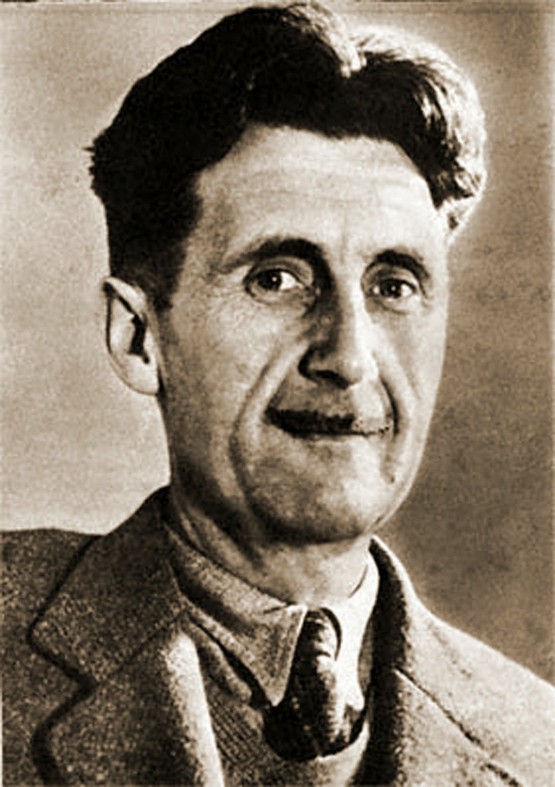 Олдос Хаксли
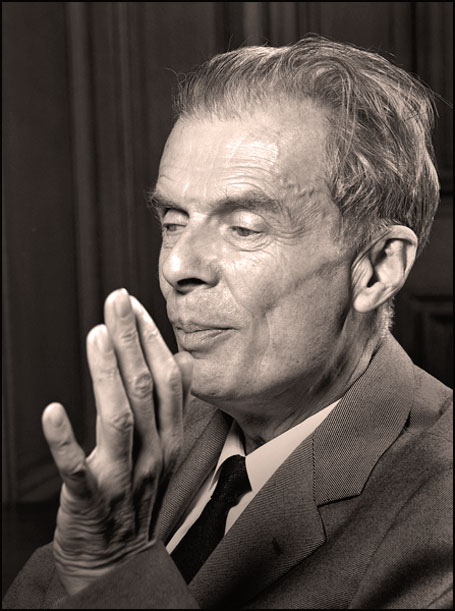 Евгений Замятин
Джордж Оруэлл
Рэй Бредбери
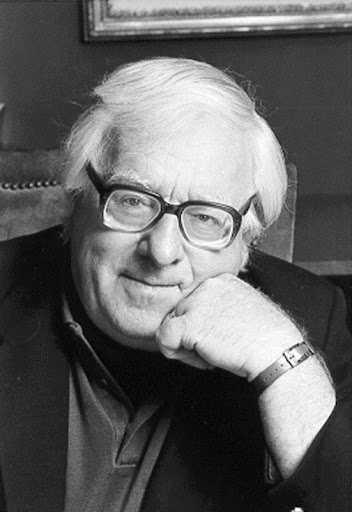 Рэй Бредбери  продолжил работать в жанре антиутопии. Наиболее яркое и запоминающееся произведение в этом жанре  роман «451 градус по Фаренгейту».
«451 градус по Фаренгейту»

В  романе описано современное 
общество, доведённое до абсурда.
 Традиционные элементы
 антиутопии – конфликт между 
человеком, стремящимся
 сохранить индивидуальность и свой 
внутренний мир, и бездуховным 
обществом с искусственно заниженным уровнем интеллекта.
 Жизнь человека не имеет ценности, и смерть преподносится как шоу, развлечение для остальных людей.
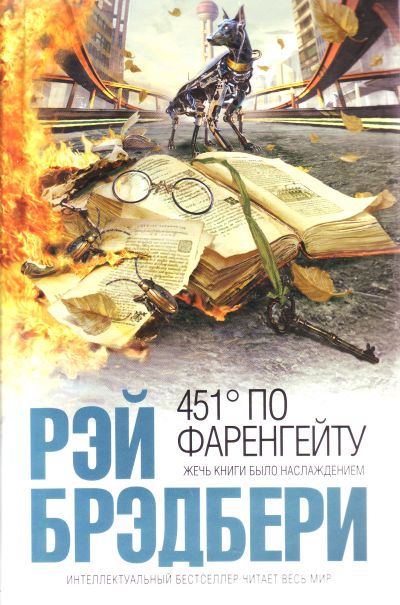 Братья Аркадий и Борис Стругацкие
Братья Аркадий и Борис Стругацкие
Братья Стругацкие писали прозу, тяготевшую к социально-психологическому исследованию и философскому анализу, близкую утопии и антиутопии.
   Проблемы, которые ставят Стругацкие в своих книгах, - это вечные проблемы литературы. 
   Основной лейтмотив произведений писателей – всегда, даже в самых критических ситуациях, есть надежда.
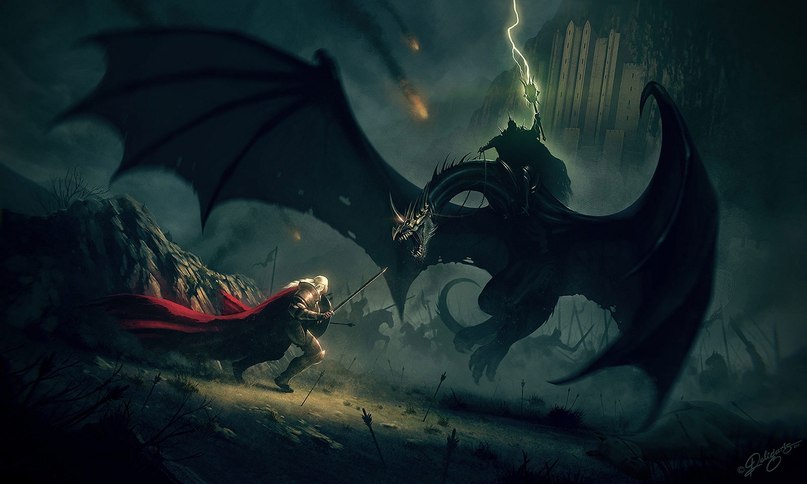 Фэнтези
Фэнтези – разновидность современной фантастики, детище постмодернисткой эрудированной эпохи. Одна из главных её задач – вернуть индивиду значимость, ответственность, достоинство, не дать ему раствориться в массе.
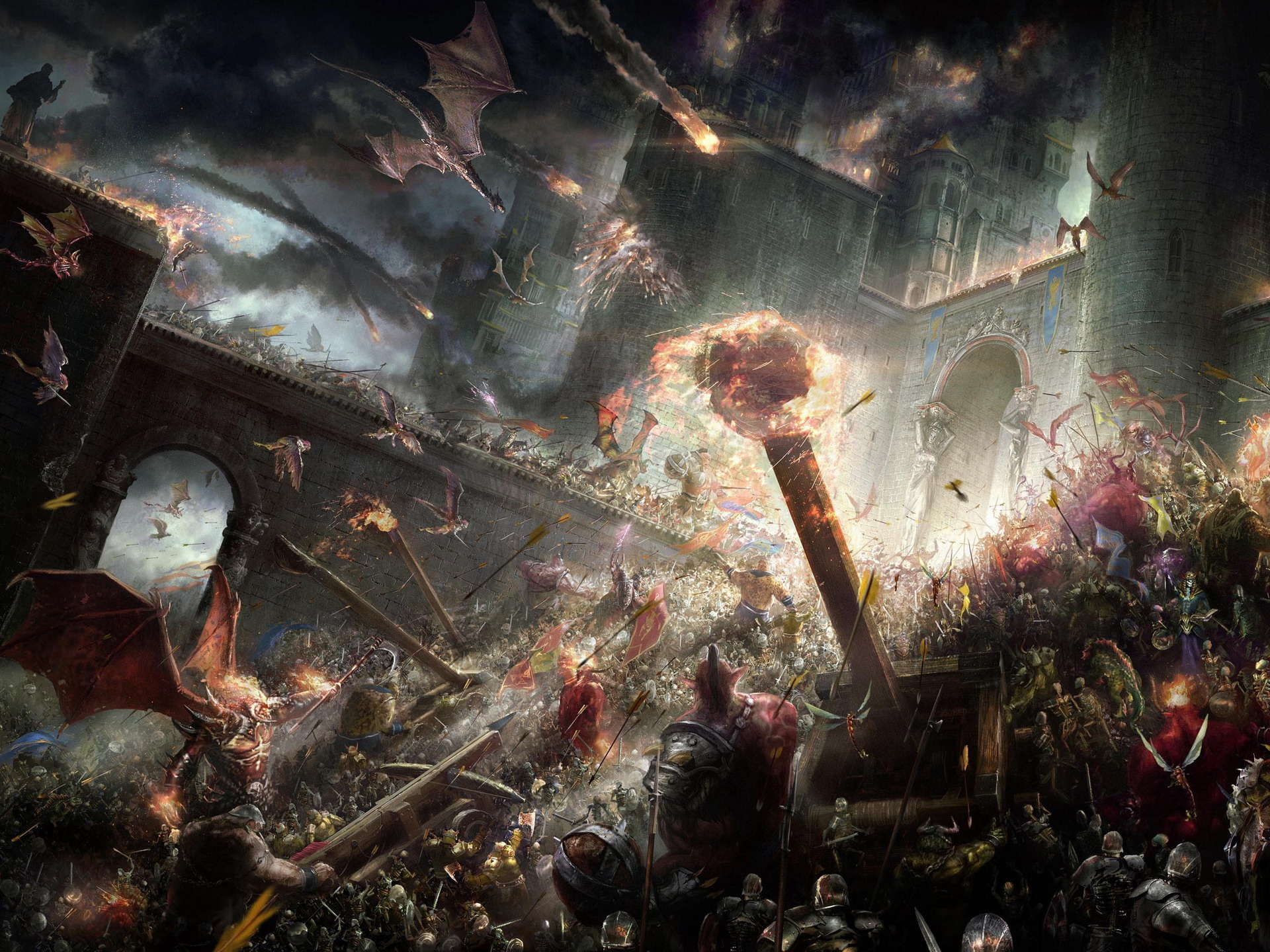 Основные черты этого жанра – героичность, эпичность, масштабность происходящего.
Первый опыт в жанре фэнтези принадлежит перу Роберта Говарда, создателя цикла о Конане-варваре.
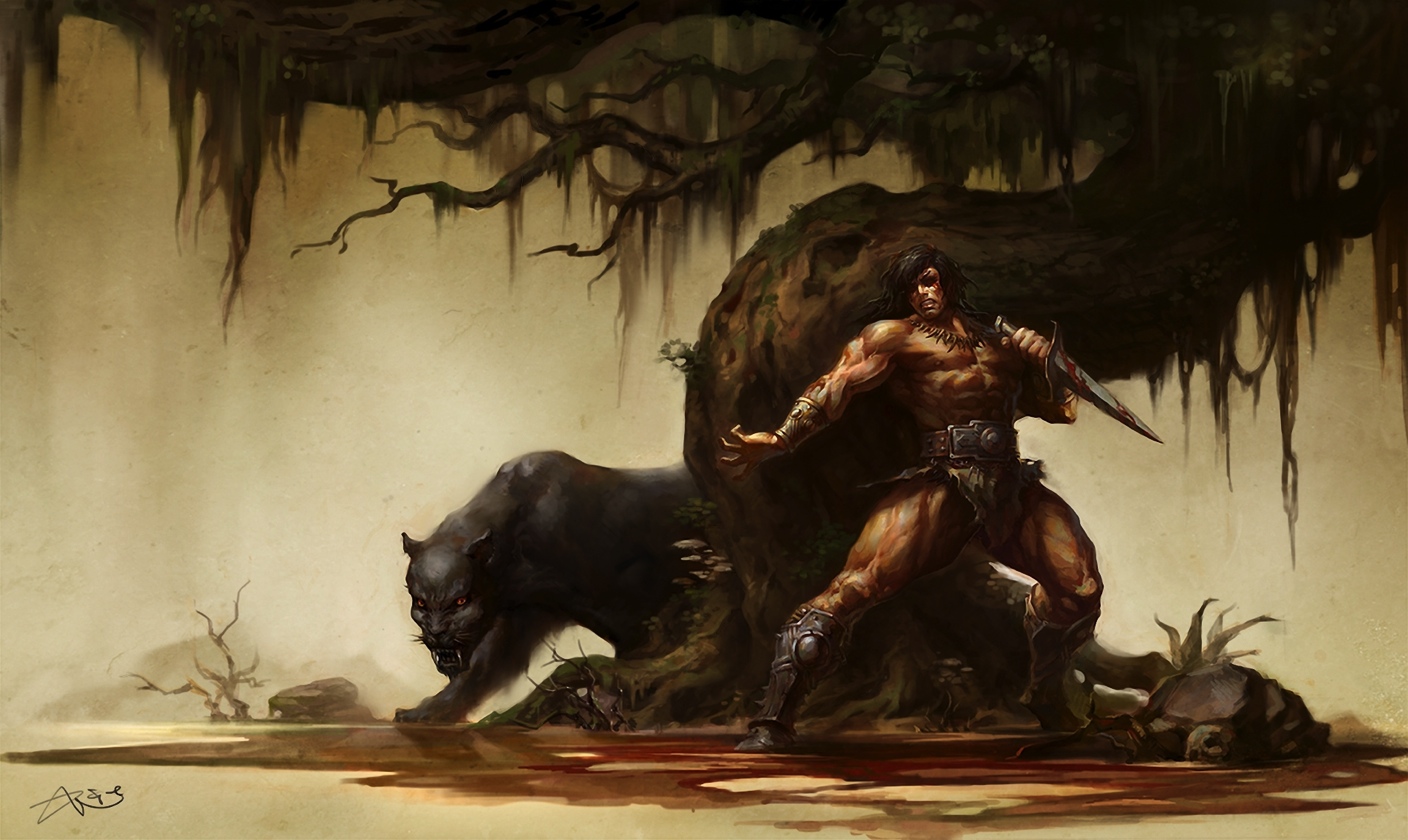 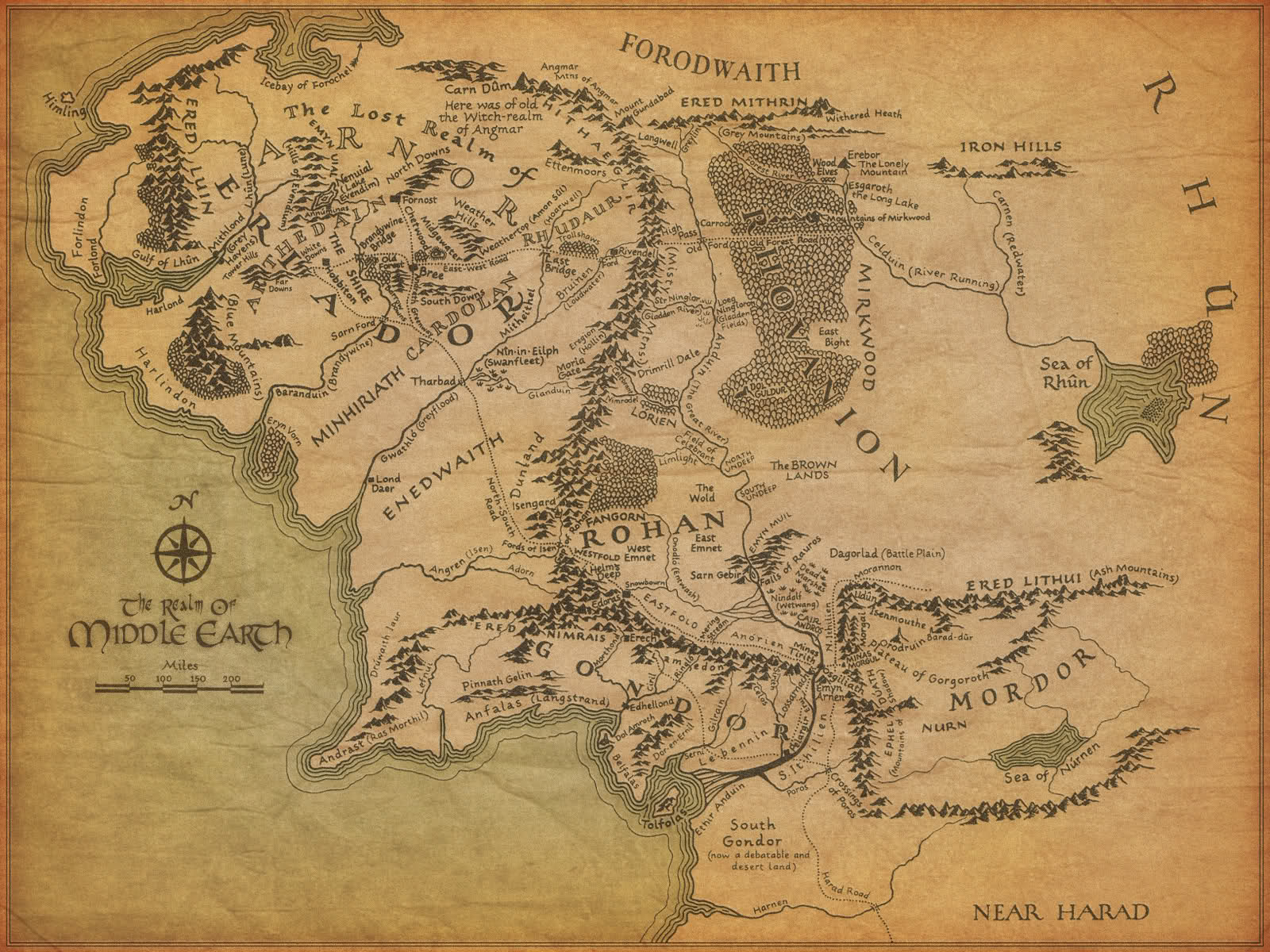 Однако произведениями, ставшими образцовыми для этого жанра, являются книги Джона Рональда РуэлаТолкина о Средиземье.
Заключение:
С XIX по XXI века научная фантастика по мере своего развития становилась всё более смелой и безоглядной, превращаясь в остросюжетную литературу.
 В социофантастике с течением времени на смену жанру утопии пришла антиутопия и постапокалиптические произведения, которые получили особое распространение в конце XX – начале XXI веков.
 Фэнтези – наиболее молодая разновидность жанра фантастики. Но и в ней происходят изменения: вследствие исчерпанности средств для создания фантастического писатели прибегают к переосмыслению традиций.